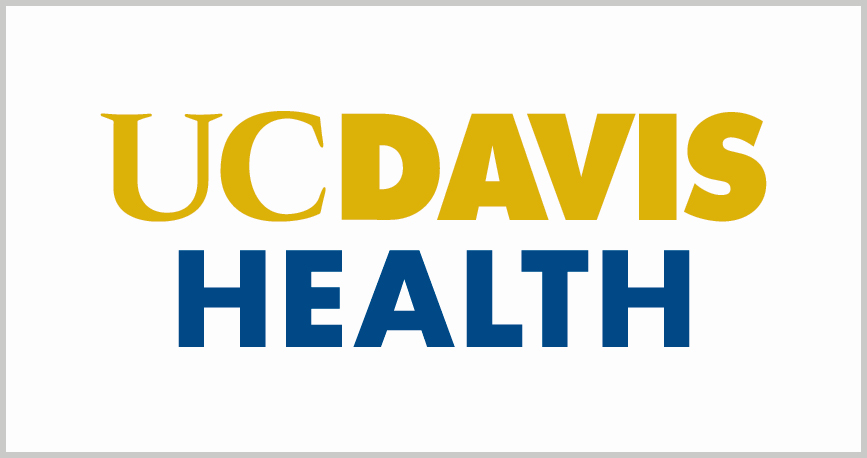 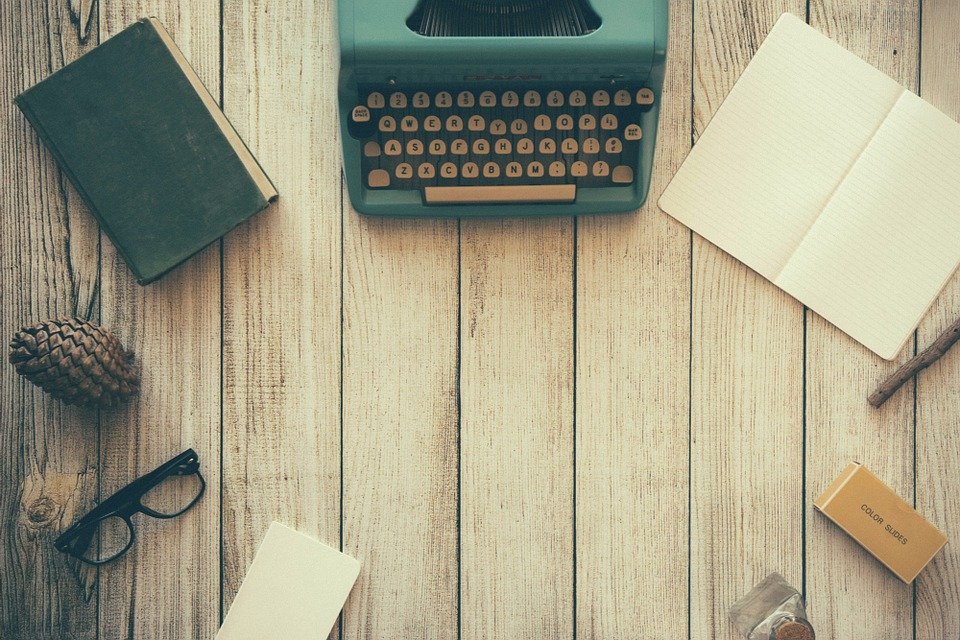 Overcoming childhood toxic stress: biography of wounded healer
Caroline Giroux, MD
    Professor of Psychiatry
   Co-Director, RESTART program
Acknowledgements
Fresno Medical Society
Sierra Sacramento Valley Medical Society (Sam Mello, Lindsay Coate)
My patients who have been my best teachers as they shared and embarked in their recovery journey
Disclosures
No financial relationships potentially influencing the content of this presentation.
Disclaimer
As a relatively privileged, spiritual, Xer, cisgender French Canadian woman with lived experience with trauma (developmental and other), I am aware that my perspective and experiences might not resonate with people of different intersecting identities. I hope the audience will forgive me for this gap and yet, still find the potential to identify with some of the universals addressed in this presentation, such as being a healer and human being striving for a healthy and fulfilling life.
Wounded healer
“The analyst must go on learning endlessly… It is his/her own hurt that gives the measure of his/her power to heal. This, and nothing else, is the meaning of the Greek Myth of the wounded physician (healer).”



-Carl Jung
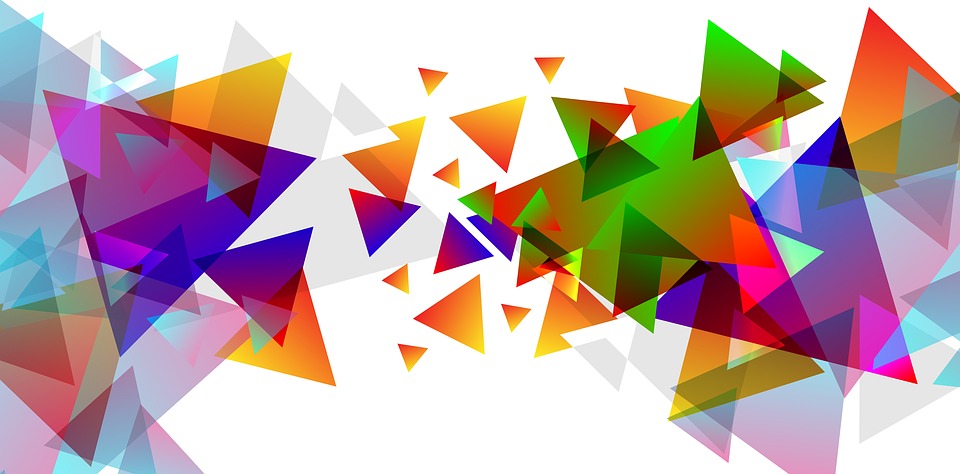 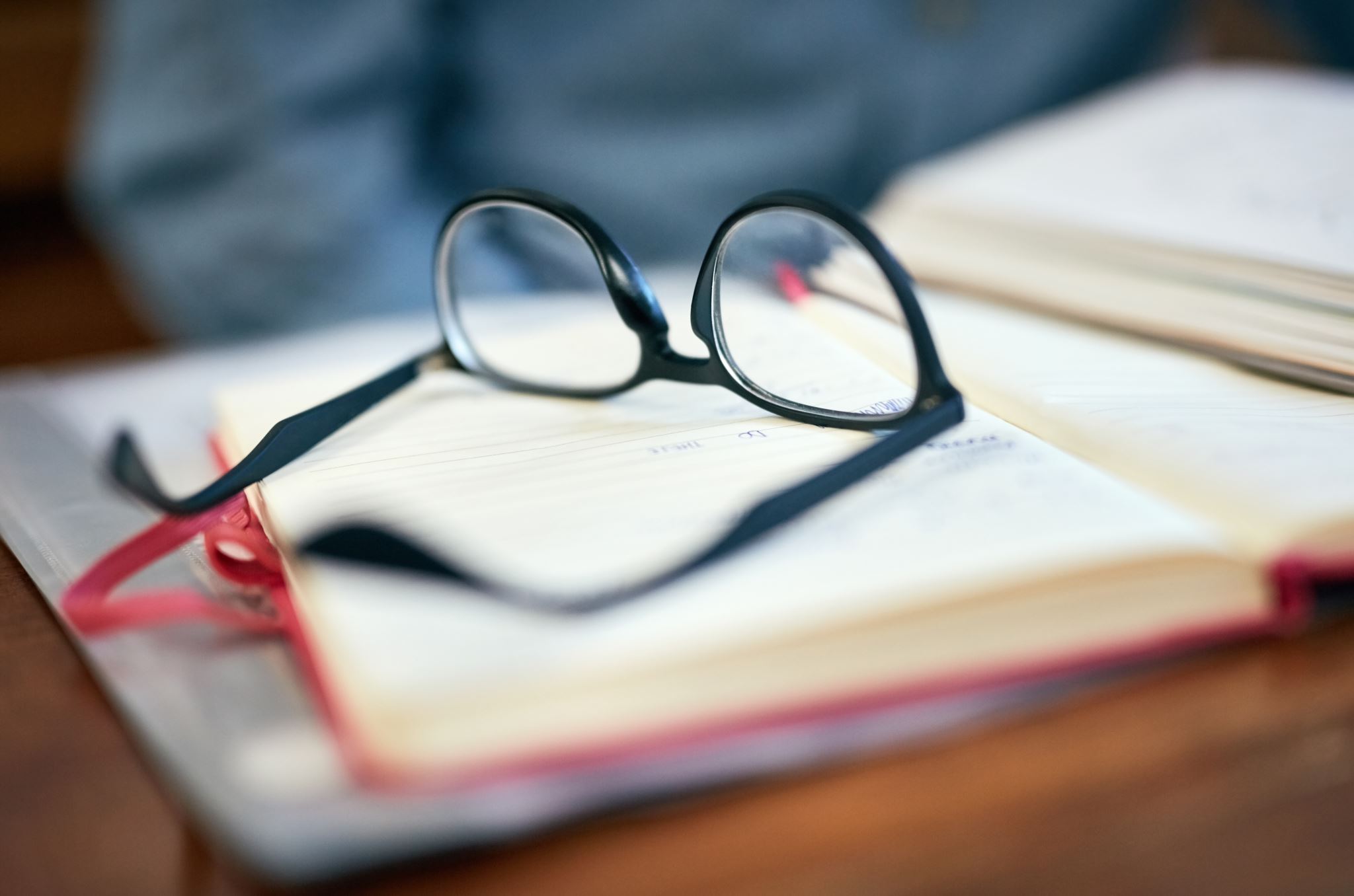 Writing materials recommended
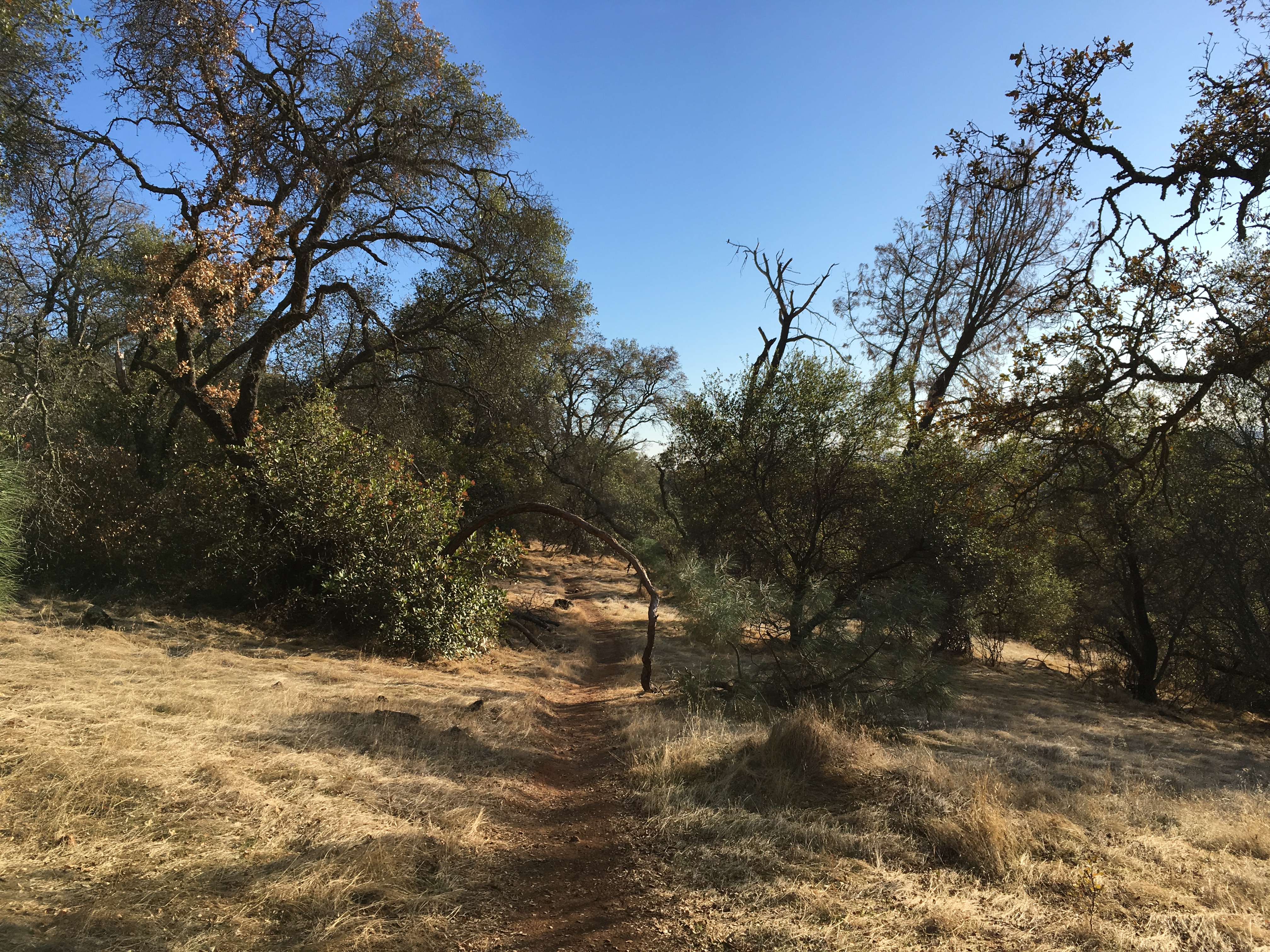 Learning objectives
1.Revisit ACEs from the angle of gender and racial disparities  
2. Reflect on the clinical, prophylactic and therapeutic implications after self-administering the ACE questionnaire.
3. Explain how self-care is a pre-requisite for trauma-informed care.
4. Name three self-care strategies for healing and empowerment you intend to implement on a daily basis.
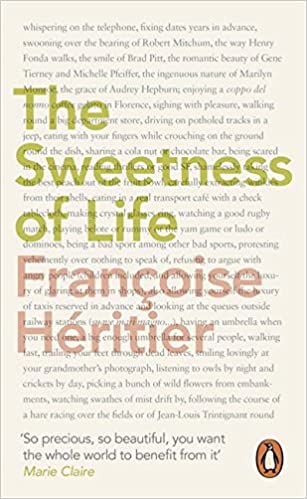 Exercise 1:List 5 (secret) things that give you joy
“…fixing dates years in advance…”
“the smile of Brad Pitt… the grace of Audrey Hepburn…”
“...replying with a smile to the silent question asked by all small babies: "Who on earth are you?”
“…having an umbrella when you need one, a big enough umbrella for several people…”
“…listening to owls by night and crickets by day…”
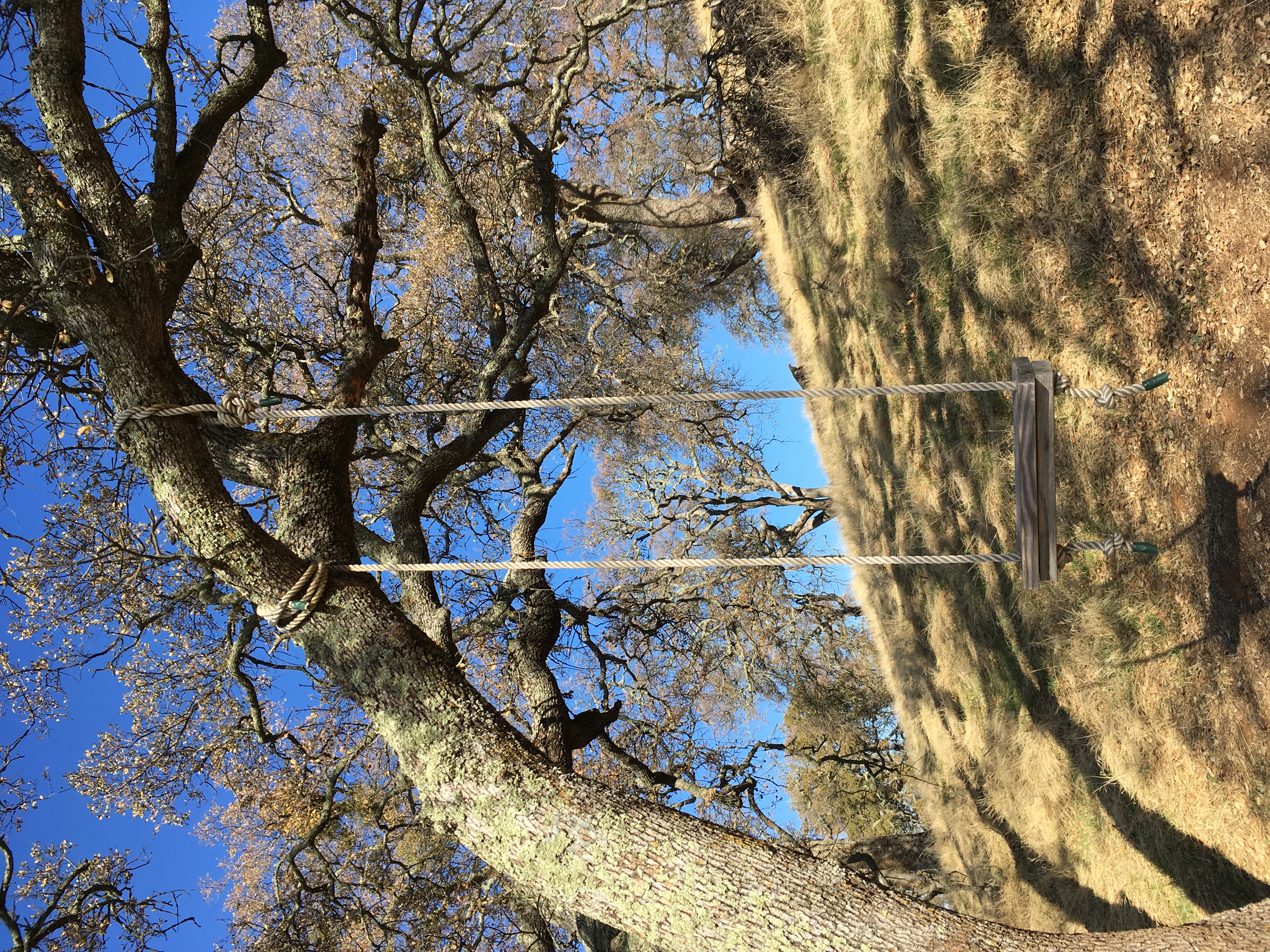 The flip side of joy
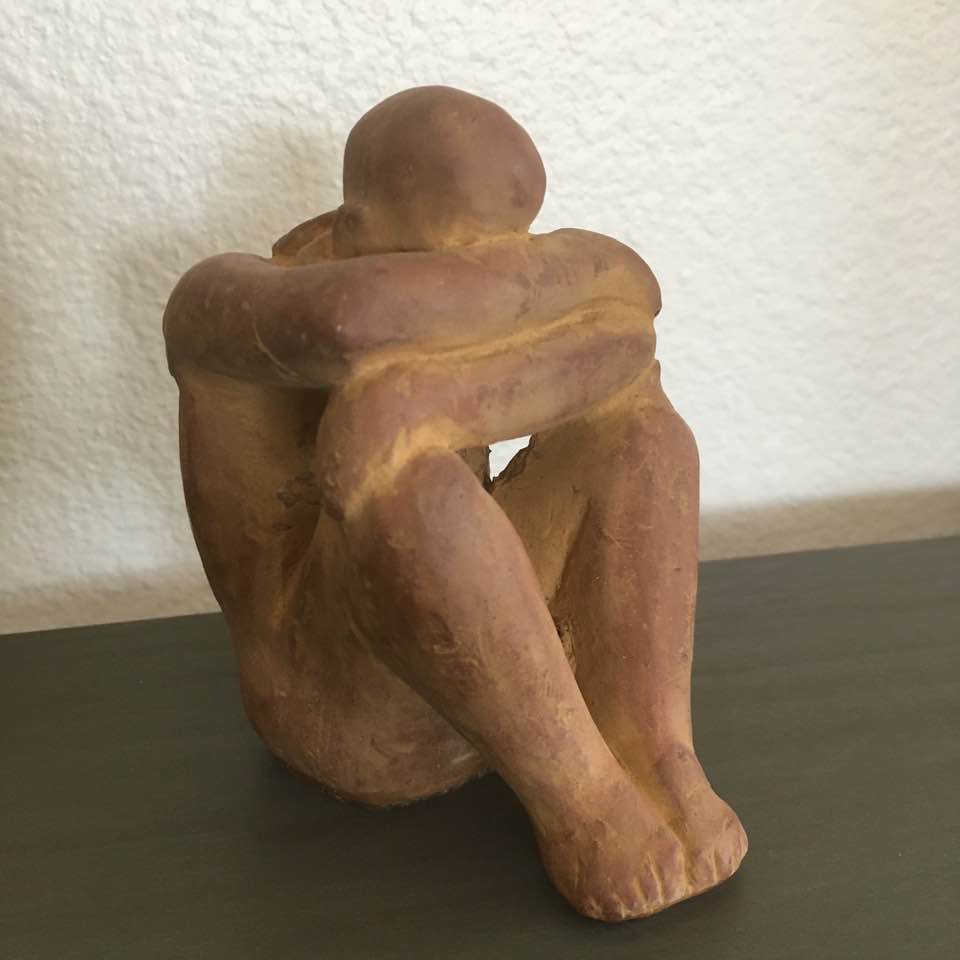 Click to add text
What stress have you experienced and overcome? 
What helped you cope with the situations? 
What stresses are still impacting you to this day? 
Do you know where you are stuck? (anger, shame, unresolved grief, constant reminders...)
Exercise 2
ADVERSE CHILDHOOD EXPERIENCES(ACEs) screening
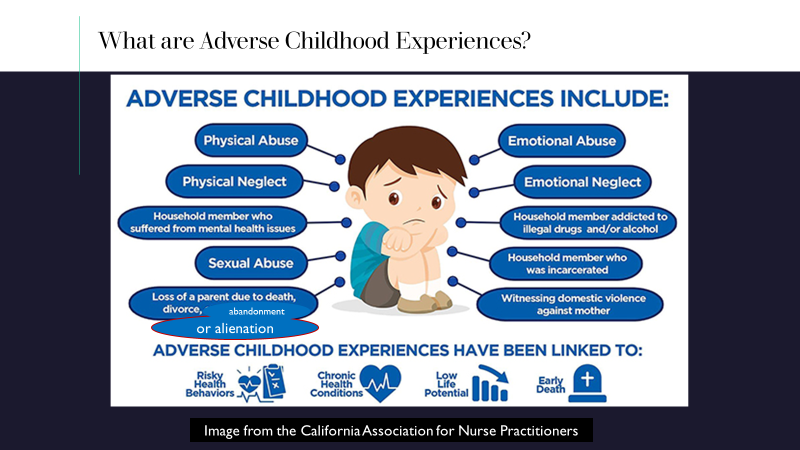 ADVERSE CHILDHOOD EXPERIENCES(ACEs) screening
Exercise 2
ACEs Screening for Risk
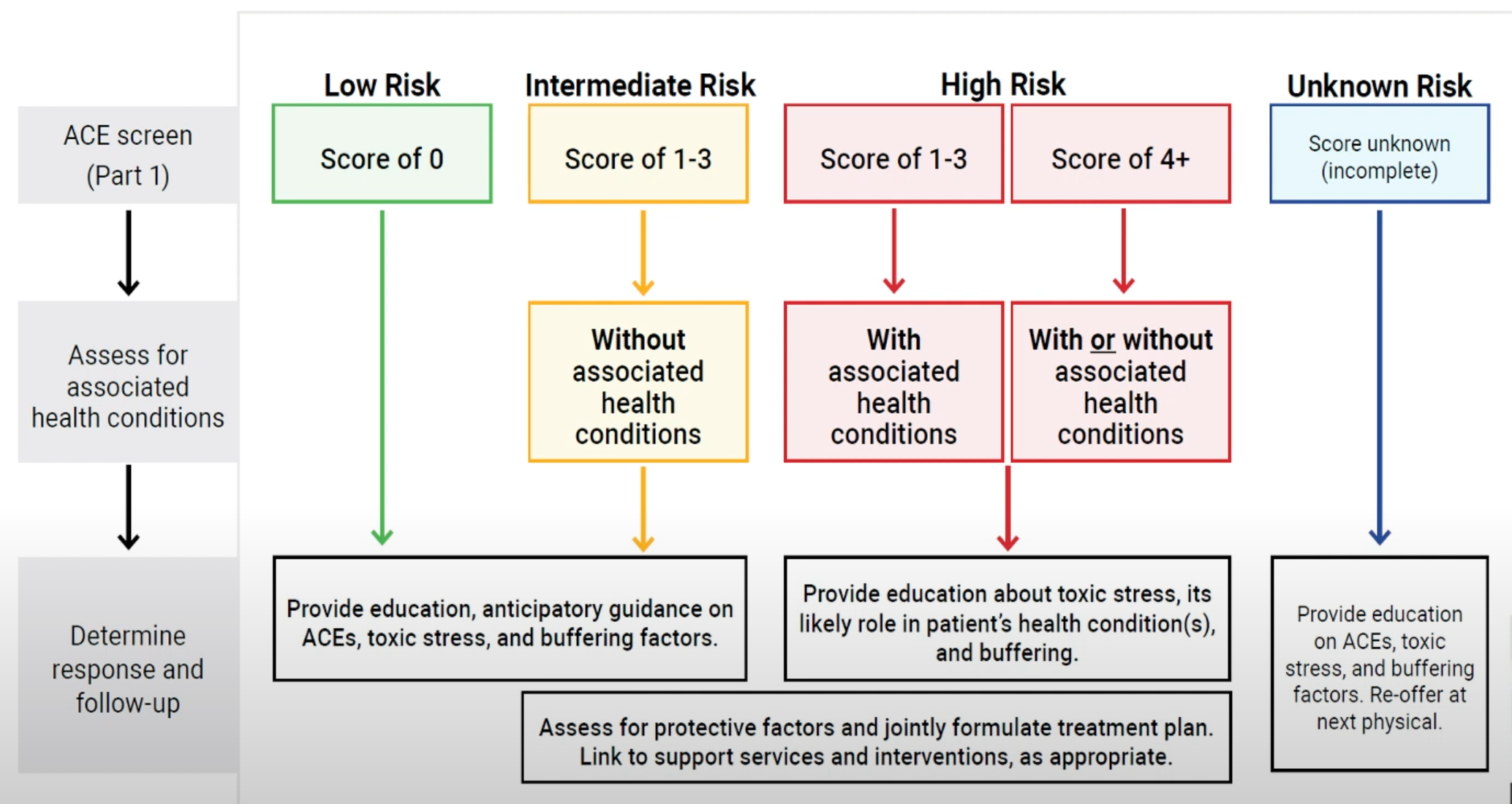 Image from ACEs Aware: ACEs Clinical Algorithms
[Speaker Notes: Here we can see the breakdown of scoring, Low risk = score of 0, Intermediate risk = score of 1-3, High risk = score of 4+, or 1-3 point with an associated health condition. 
Once we are able to calculate out the score, we can figure out if providing education about ACEs, or assessing for protective factors, linking to support services is important.]
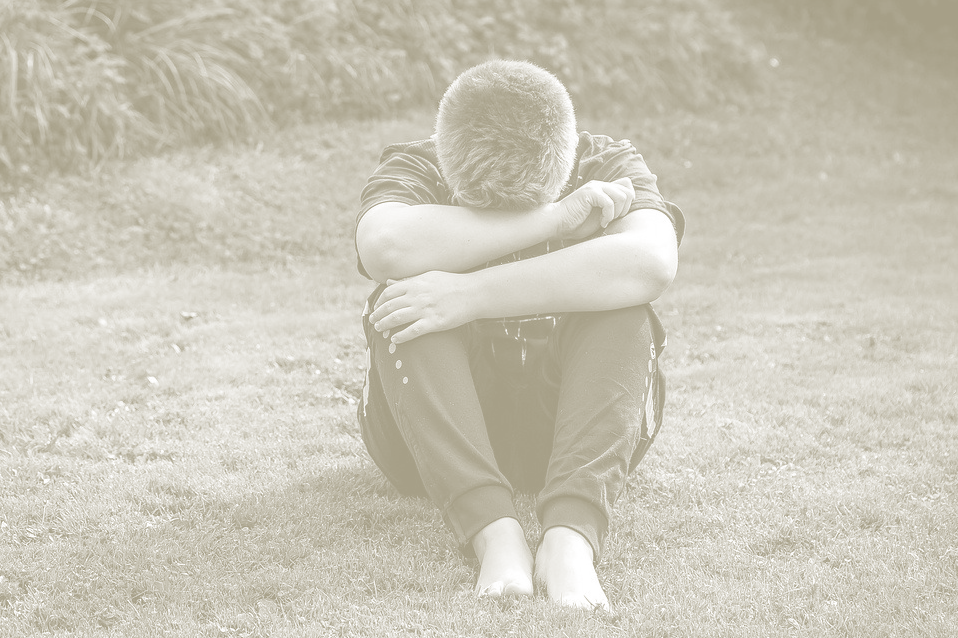 A high score… what now?
Trauma affects the whole person
Trauma creates a fracture in the person’s life and life narrative, a "nexus event"
But ACES or trauma do not have to be a death sentence: healing is possible:
MIND-BODY-SOUL INTEGRATION IS NEEDED
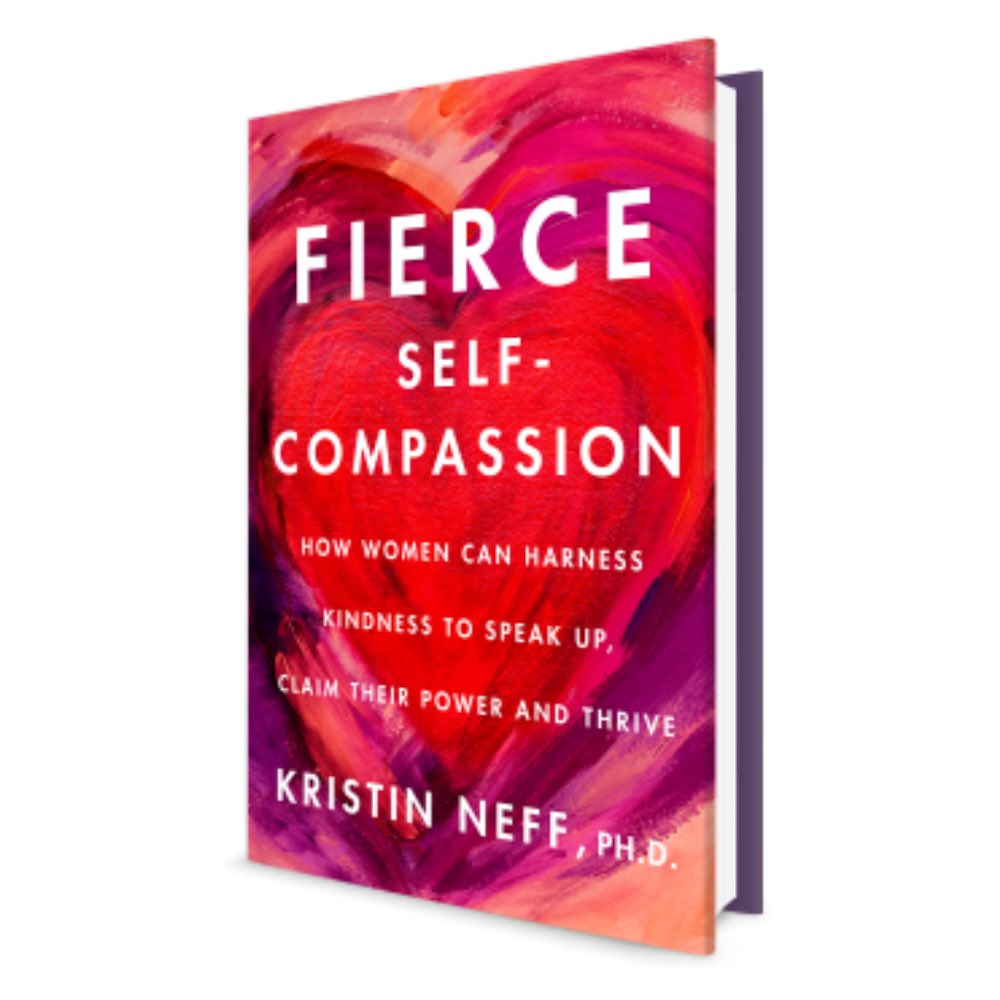 First step: self-compassion
Nurture your unpleasant emotions "as if they were a screaming infant."

                                     -Tim Desmond
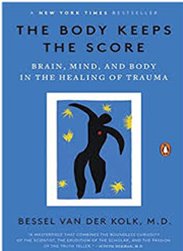 Body as messenger, skin as parchment
The body remembers
The body speaks through illnesses 
The body never lies
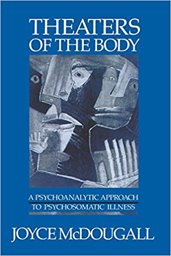 Gender and racial differences: time to develop a deeper understanding
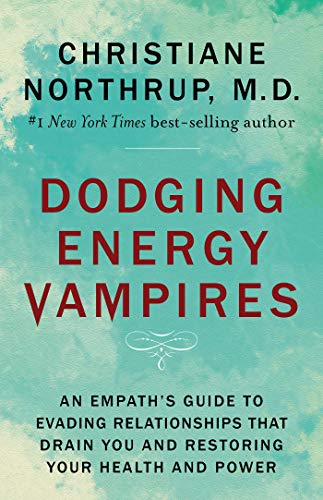 In med school: Black people and hypertension. ACEs overlooked ? 
Black people are disproportionately diagnosed with severe mental illness rather than trauma-related disorders. 
MDD:  ration women versus men is 2:1
Auto-immune disorders: 75% are women
UC Davis medical students: in one study, 10 out of 86 participants (12%) had an ACE score of 4 or more, and all of them were women.
Is it easier to blame non-modifiable characteristics than injustice and inequalities?
Black, Hispanic and indigenous people are still suffering from discrimination on top of transgenerational trauma
Women are more often victimized, and MDD is a form of chronic PTSD 
Society programs us to think that a woman’s worth is determined by her roles as spouse and mother
Because women are socialized to put others’ needs first, there is an inevitable depletion of inner resources and higher vulnerability to burnout
Ongoing discrimination and inequality (lower pay, even for women physicians, compared to men); anger turned inwards (women socialized to not express anger... it is seen as a strength in a man, but labeled as aggression in women); some ethnic minorities and poverty (ACEs) etc 

CHRONIC STRESS                               CHRONIC INFLAMMATION

How can we shift the narrative?
Other conditions that can develop from chronic inflammation
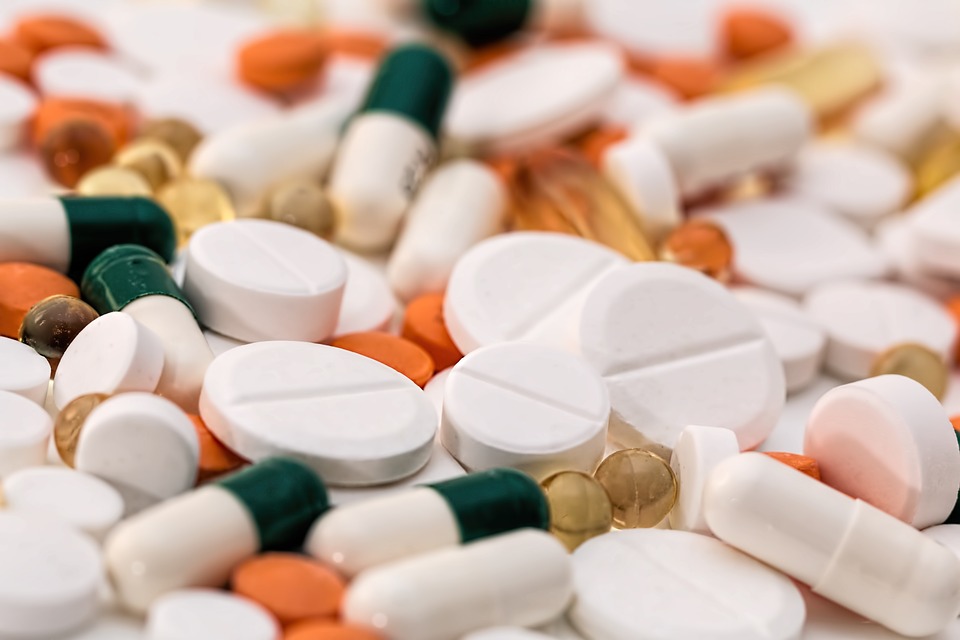 Endometriosis
Inflammatory bowel disease
Diabetes
Asthma
Rheumatoid arthritis
Cancer
Heart disease
Cognitive decline and dementia
Migraines?
Exercise 3: what is your medical autobiography?
Owning your vulnerabilities can be a source of unique insights and momentum.
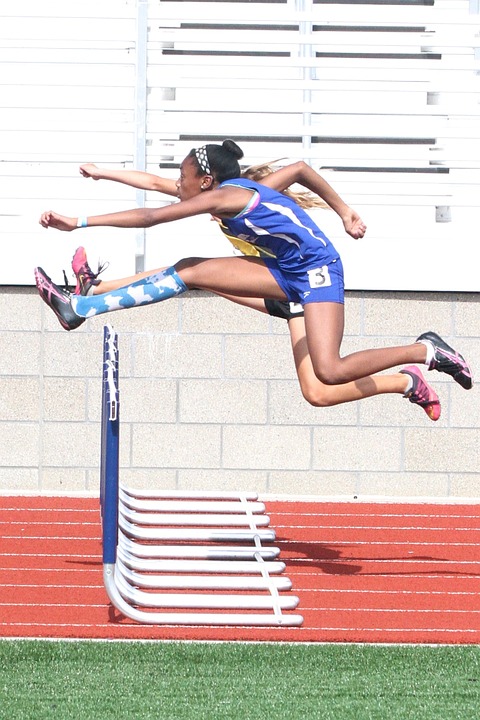 Exercise 4:
What are your obstacles to healing and self-care, and what are you planning to do to remove them?
Are you an empath?
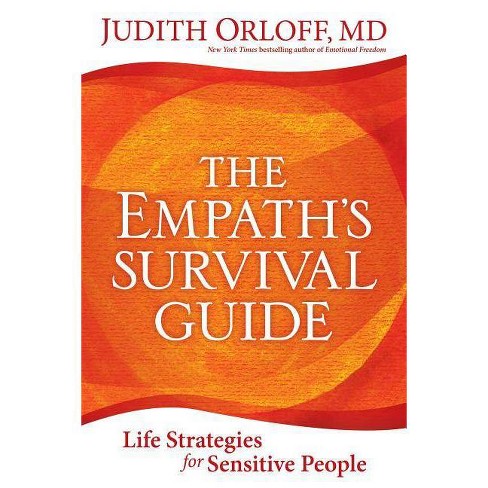 Time to learn boundary-setting
Schedule your worry time
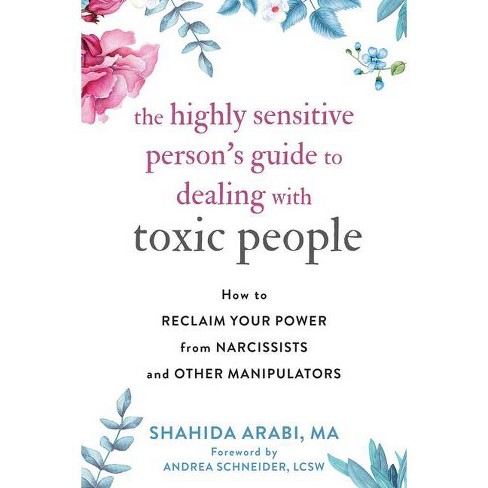 You are an overcomer, a self-healer
Exercise 5: What obstacles have you overcome?

Add to your biography: 
What illnesses have you experienced? Are they correlated to prior toxic stress?
What is the next chapter? Imagine, believe, and it can materialize (thoughts are our environment)

Ongoing self-care plan:
    Allow yourself to fall apart without beating yourself up. Just recognize that you are falling apart, and do it well! (“sit with the pieces, in kintsugi)
Practice RAIN
Celebrate the small stuff and emphasize meaning
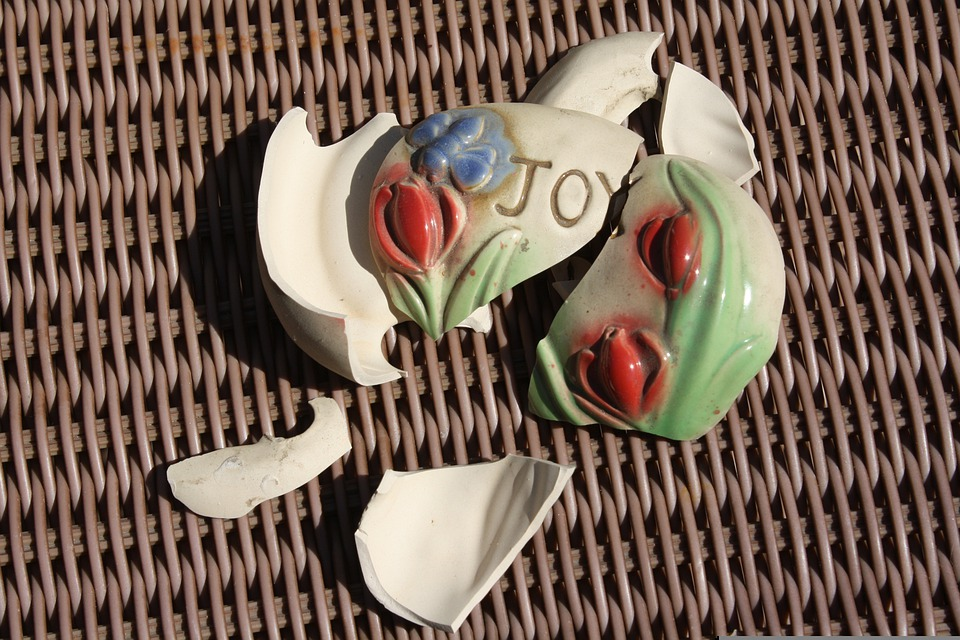 RAIN
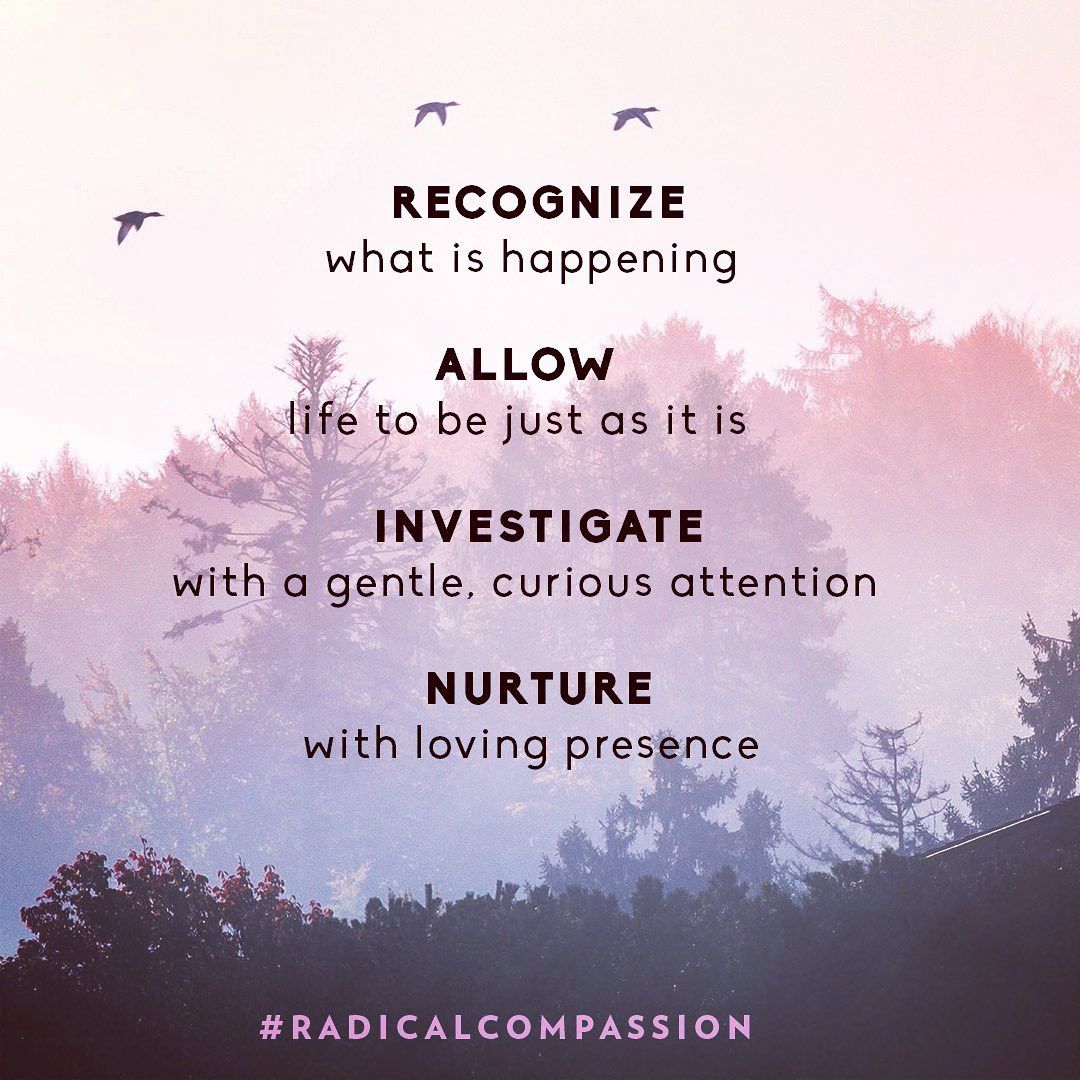 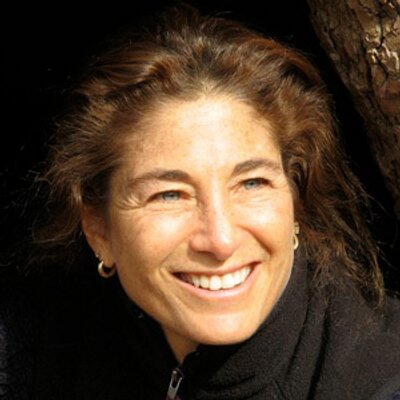 Tara Brach
Seven action steps to help you heal (Christiane Northrup, MD)
1. Uncover and update your legacy
2. Sort through your beliefs
3. Change your relationship with time
4. Respect and release your emotions
5. Learn to listen to your body
6. Understand that you are not your genes
7. Acknowledge a higher power
Self-care and Resilience: ten themes(Southwick & Charney, 2018)
1-Resilient role models (vicarious resilience)
2-Positive emotions (practice compassion, reframing, list of joys)
3-Emotion regulation (RAIN)
4- Active > passive coping (toolkit, set boundaries)
5- Social support (meditation group, bookclub, therapy)
6-Cognitive flexibility (creativity, out of comfort zone)
7-Spirituality (gratitude, meditation, self-exploration, transcendence)
8-Moral code (altruism)
9-Meaning and purpose (storytelling, set an intention)
10-Training in managing challenges (workshop, courses, therapy…)
Self-regulation and breaking the cycle of traumatization
JOY
EMOTION
Mindfulness
Compassion
Mentalization
Validation and support
Post-traumatic growth
Increase tolerance to uncertainty and move out of comfort zone:
“One doesn’t discover new lands without consenting to lose sight of the shore for a very long time.”  

                                              -André Gide
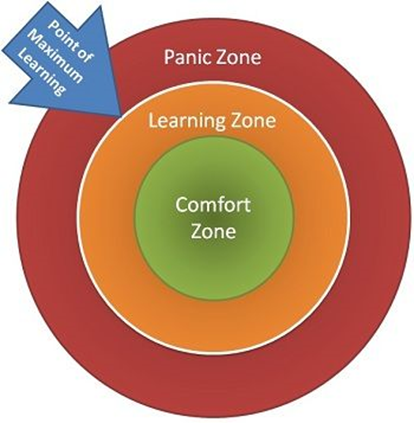 Reframe adversity as constructively as possible
“It taught me what love isn’t.” 
"I discovered resources I didn't know I had."
“This made me realize that I am the sole responsible for my happiness.” 
“I can understand other people’s suffering better and help them.” 
“I survived this and I am here to tell the tale. Maybe my story will help others.” 
"Nothing that has happened to me has destroyed me."
Find the positive even in the most horrific event (“I had a friend who listened and believed me”) 
It helps put things into perspective




Reflective exercise:
Take a moment to think of the positive element in your trauma story. Write it down.
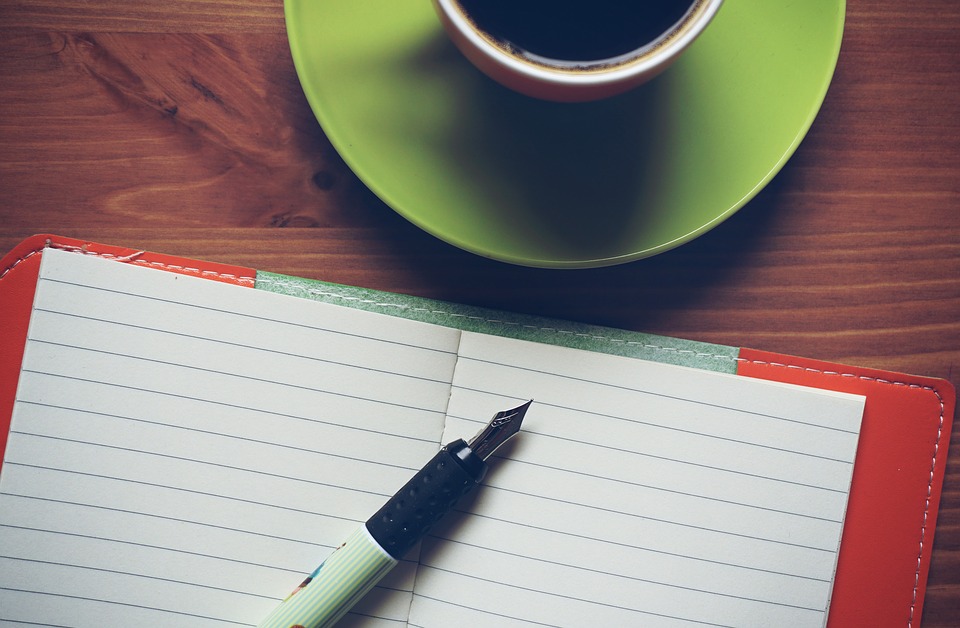 Mindfulness and joy: an approach to life
Joy of medicine, joy of life
Joy supports our self-preservation
Joy is contagious, brings positive and healing into the world
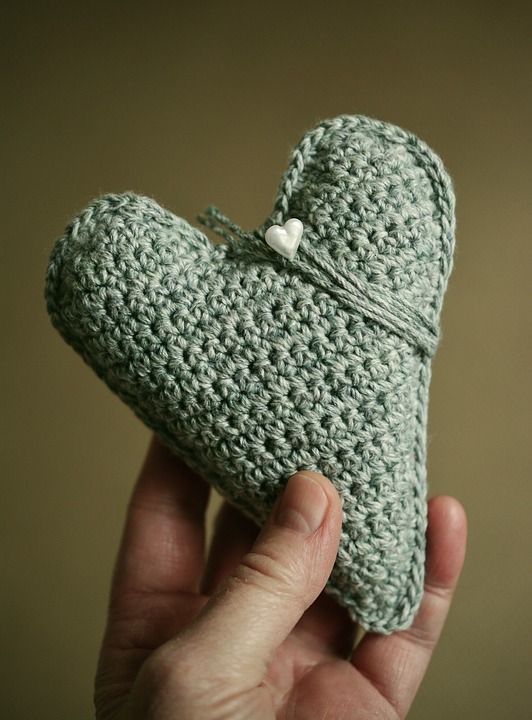 Joy “raises the vibration”
Joy brings lightness of being
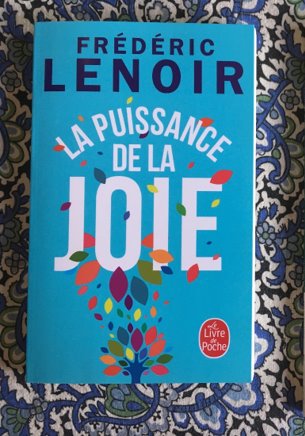 How do we cultivate joy, or awe?
1-Mindfulness (the total awareness of what is happening -feeling, thinking, or nothing-, without judgment. It is being in the moment). 
2-Notice, find, and create beauty
3-Gratitude (which enhances 1 and 2). It helps accept the unknown, the ambiguity, the mysterious. 
4-Let go of outcome, and be a conduit for creativity and love
5-Be around joyful and positive people! :) 

"The instant makes us touch eternity"   
                                        -Frédéric Lenoir
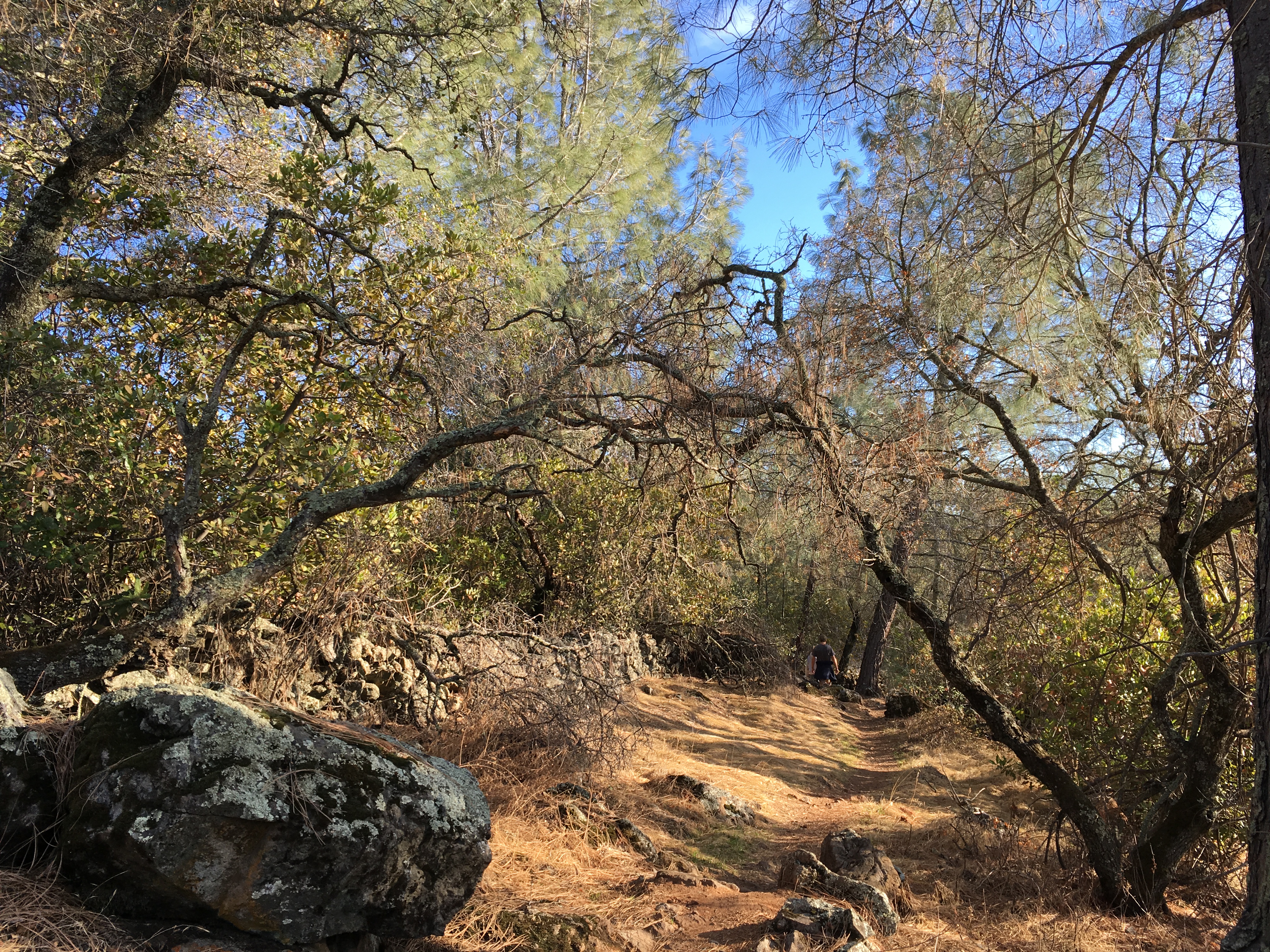 You can create your meditation/joy « menu »
Walk in nature
Play (or learn to) a musical instrument
Journaling, “morning pages”
Storytelling with a prompt
Gratitude list
Joy list or your own “sweetness of life”
Positive mantras, pledge to self
Body movement: yoga, dancing
Sensory/memory bag
Mindful cooking, eating etc.
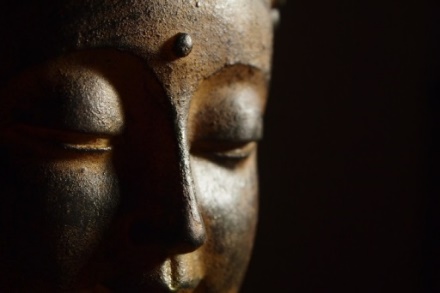 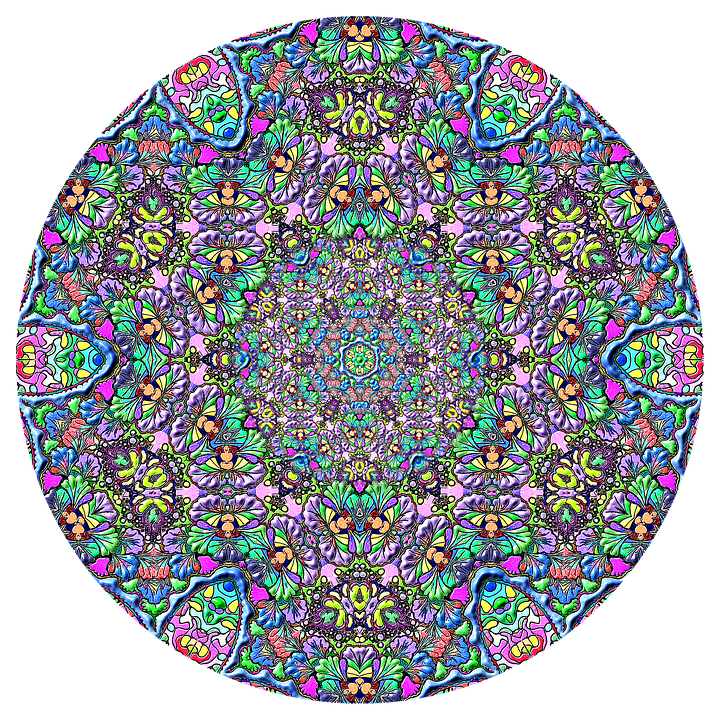 Self-care toolkit principles
Self-care is HOLISTIC (and NOT selfish)
Only YOU can take care of YOU
Set boundaries
Combine modalities (meditation in group)
Sensory/happy memory bag: comforting, sacred, joyful (your anchors)
In order to manage triggers and address blind spots, self-awareness and cohesive narrative can help (your own case report):
Mindfulness practices (being present to self)
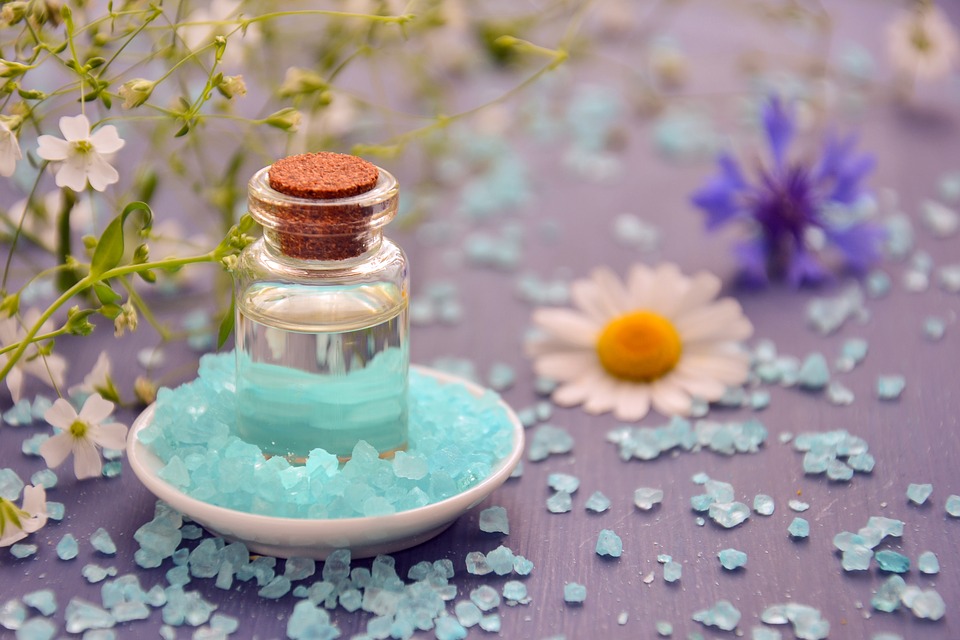 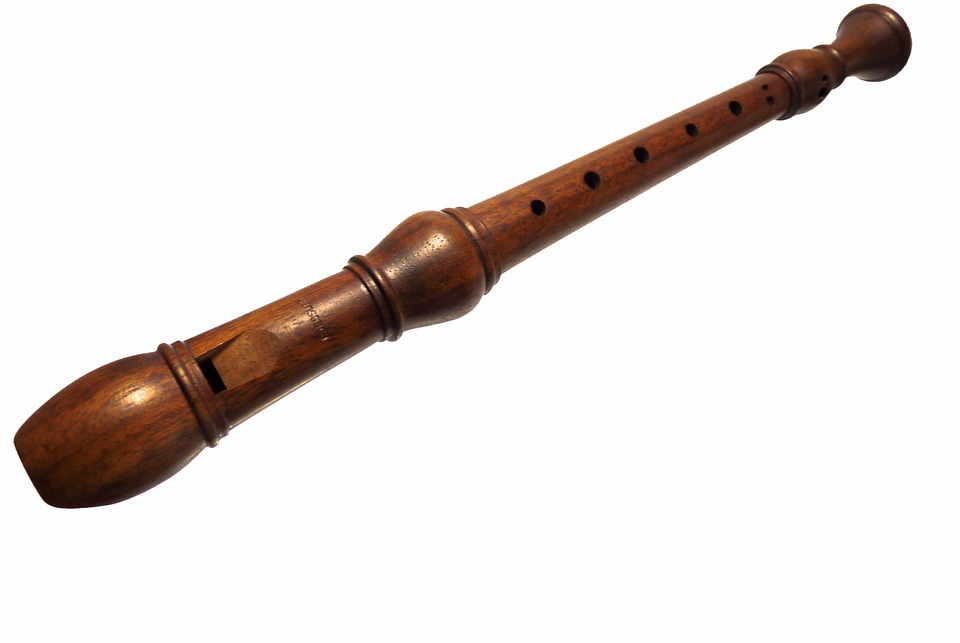 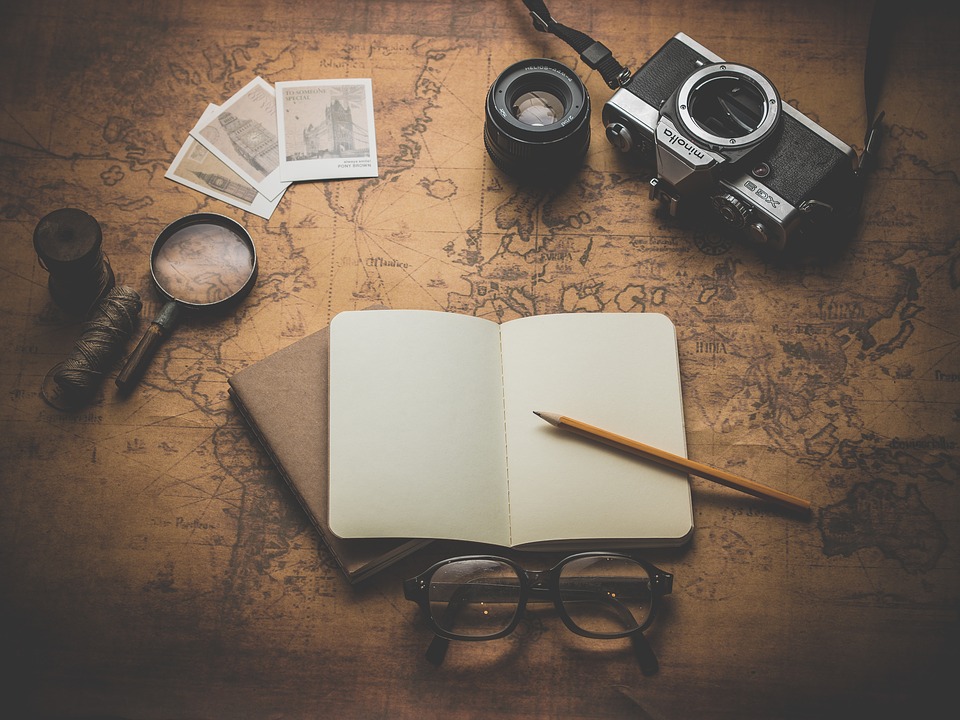 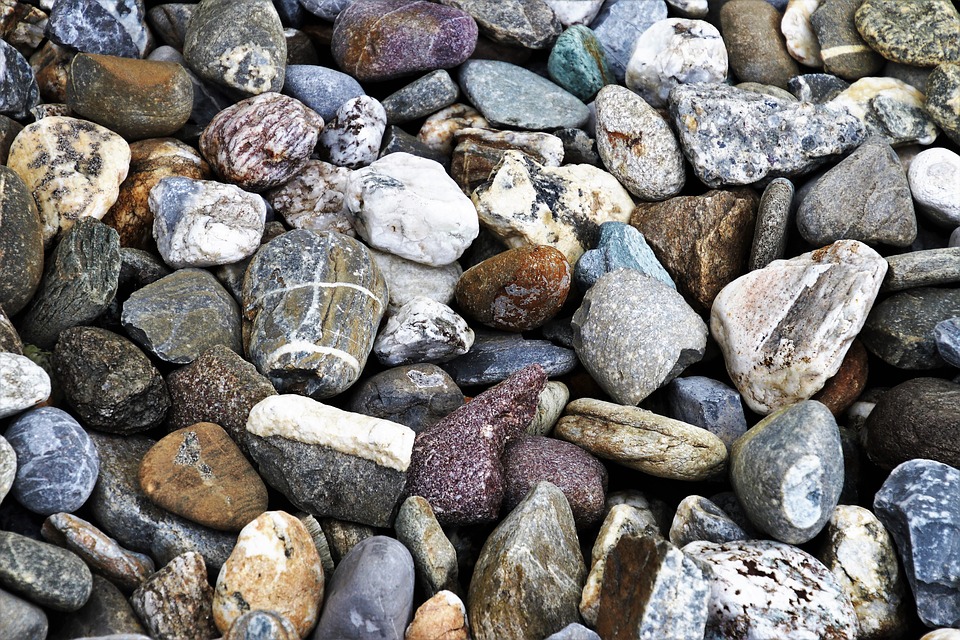 Anticipating the future
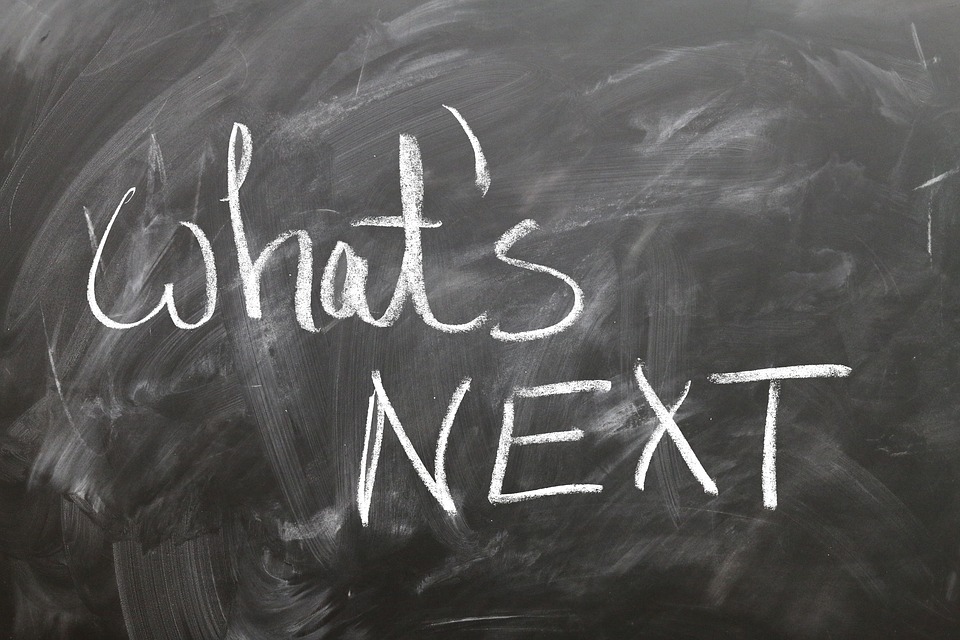 How will the recent pandemic and other global disasters interact with effects from ACEs? (expanded ACE screen?)
Ex.: worsened IPV during confinement, loss of resilience factors while being socially isolated, youth's increased distress and missing important milestones,  increase in addictive behaviors etc. 
Continue to address inequalities: let us all use our privilege to help each other
An intention:
 FROM TRAUMA TO TRANSFORMATION
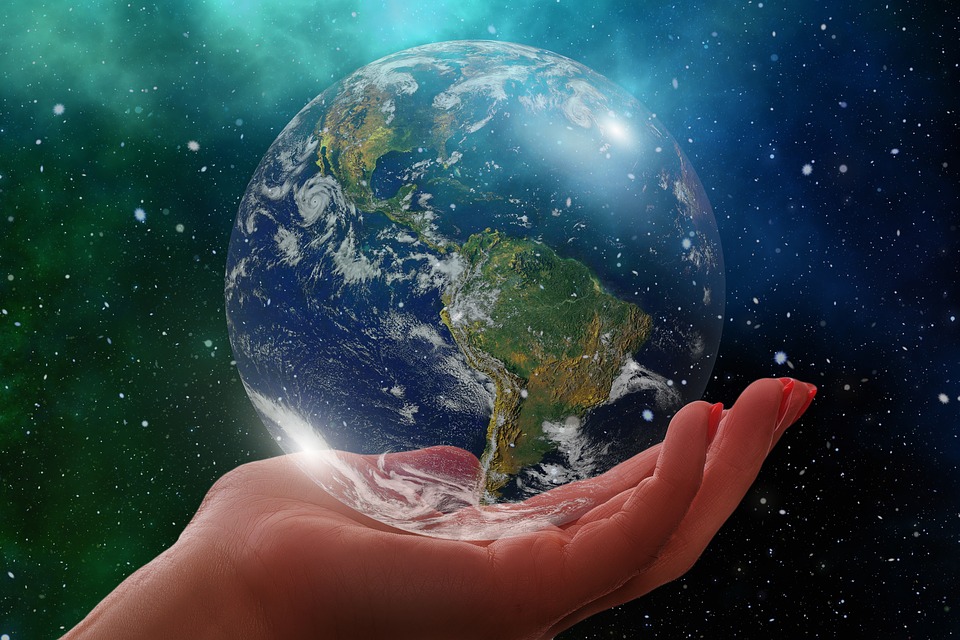 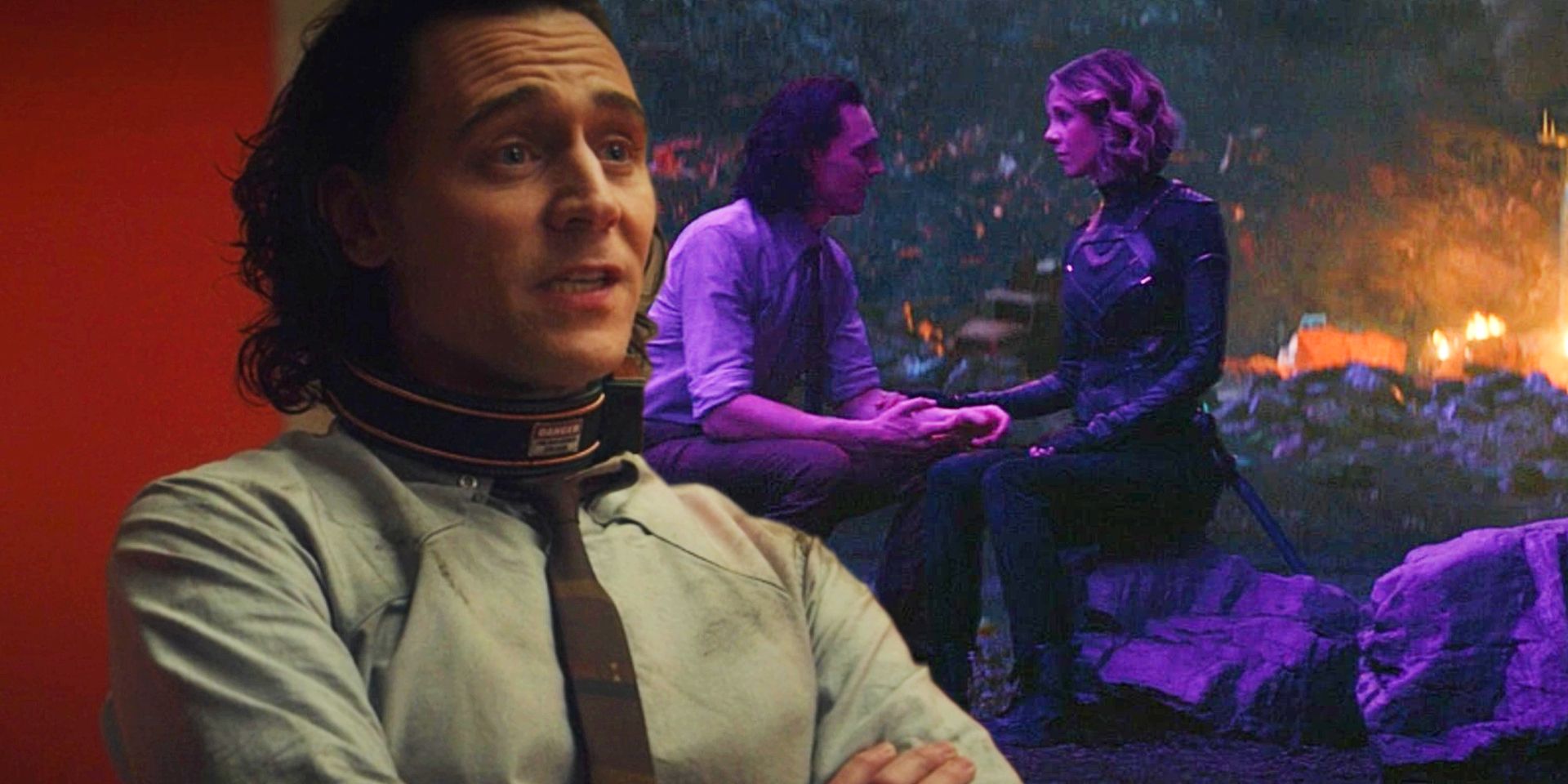 Create a nexus event! To move away from the timeline created by ACEs...
Your nexus event
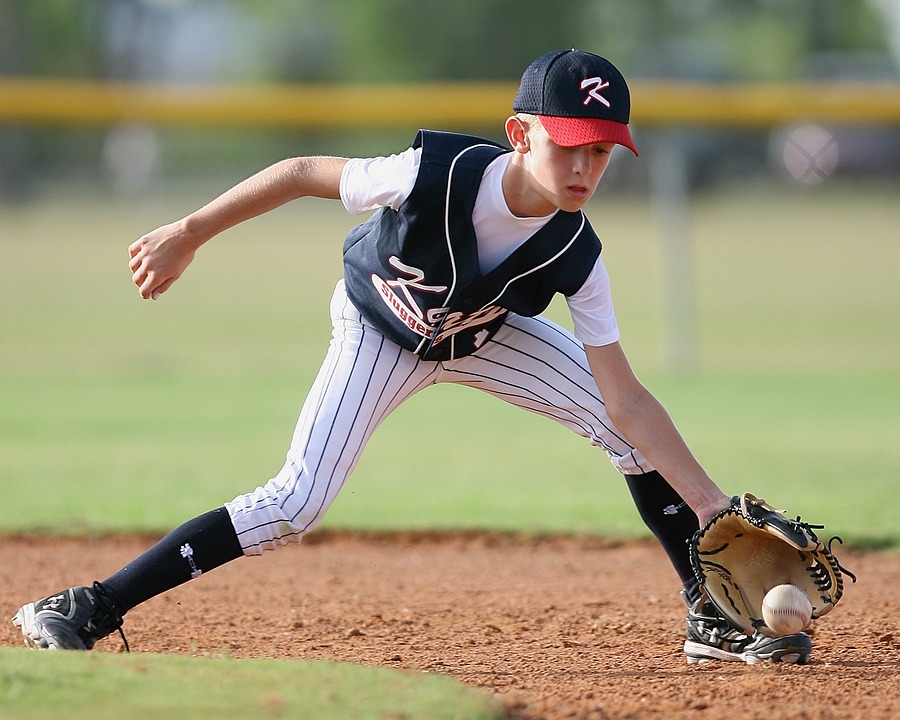 When an external event meets an internal push?

Time to reclaim your body, beliefs, intuition, gifts, identity, freedom, power

Mindfulness and joy cultivation will make you more receptive and able to notice good opportunities
Dynamic biography-We engage in storytelling to:
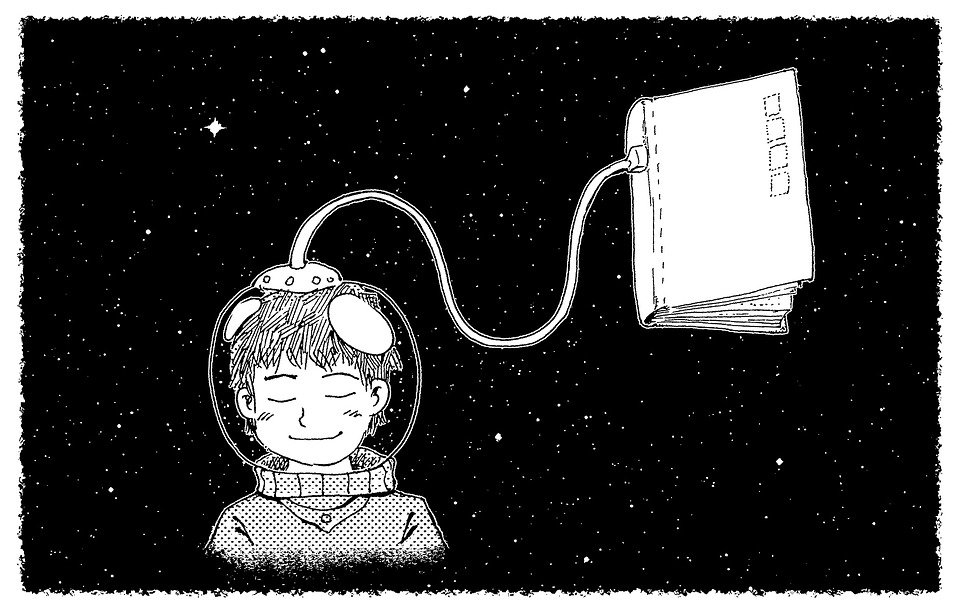 Reclaim parts of our lives that were taken by trauma
Restore wholeness
Integrate trauma in one’s broader life narrative
Make sense of a complex experience 
Edit, create (new, positive memories) 
Rehearse (advocacy)
Slow down, pause and practice mindfulness
Gain perspective (biography)
Bring closure and transcend an event
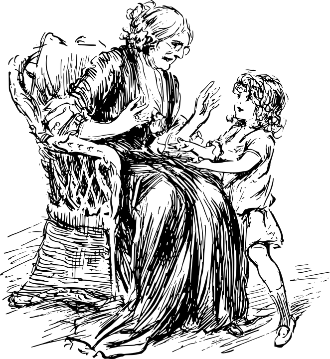 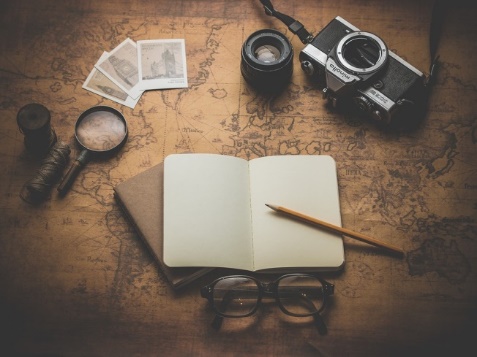 "Love it Forward"-Jeff Brown
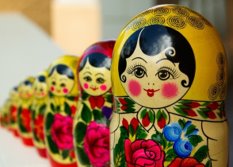 "We must not give up. It takes so much time to heal because we are not just healing our own wounds – we are healing the world's wounds, too. We think we are alone with our 'stuff', but we aren't. With every clearing of our emotional debris, with every foray into a healthier way of being, with every excavation and release of old material, we heal the collective heart. So many of our familial and karmic ancestors had little opportunity to heal their pains. When we heal, their spirits breathe a sigh of relief. We heal them backwards, while healing ourselves forward. We heal in unison."
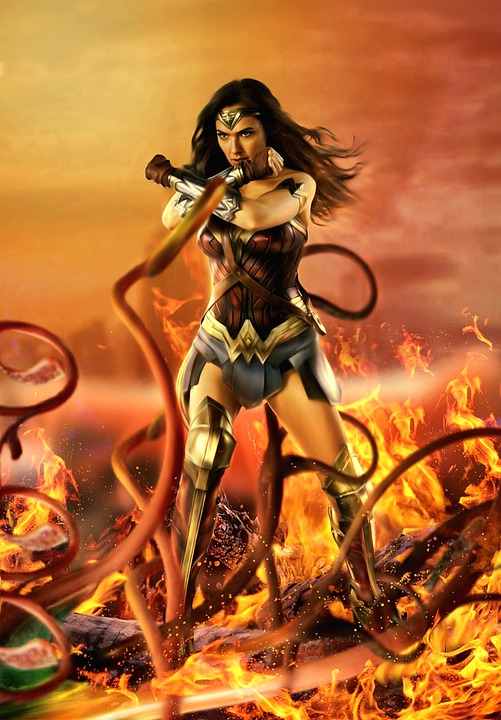 “If you wish to be a warrior, prepare to get broken, if you wish to be an explorer, prepare to get lost, and if you wish to be a lover, prepare to be both”.
-Daniel Saint
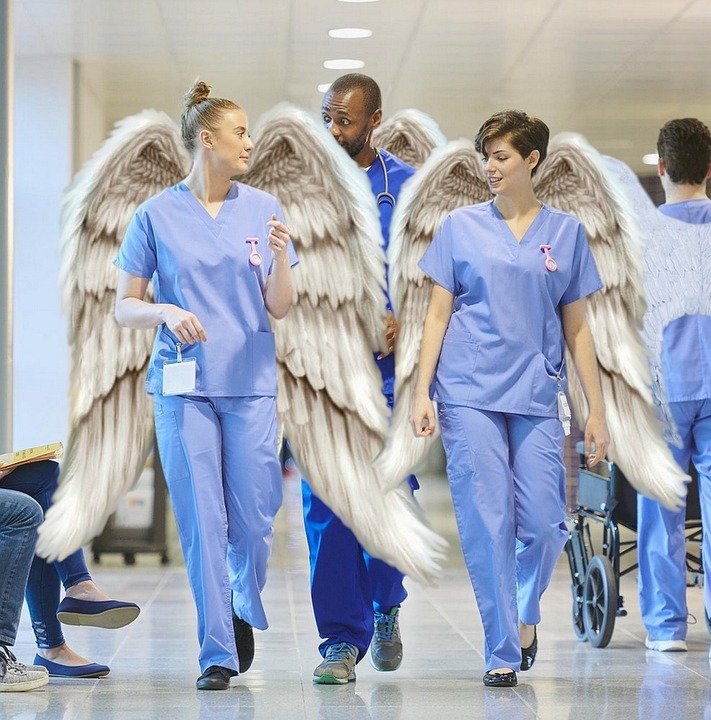 We are doctors because we love serving others. 
Once we can see the good in adversity (broken leads to warrior, lost leads to explorer) we can access this infinite well of love in us. And love can do MAGIC.
BODY-MIND-SOUL
Wounded wounded healer healed healer
“Now I know, that only love can truly save the world. So I stay, I fight, and I give, for the world I know can be.”
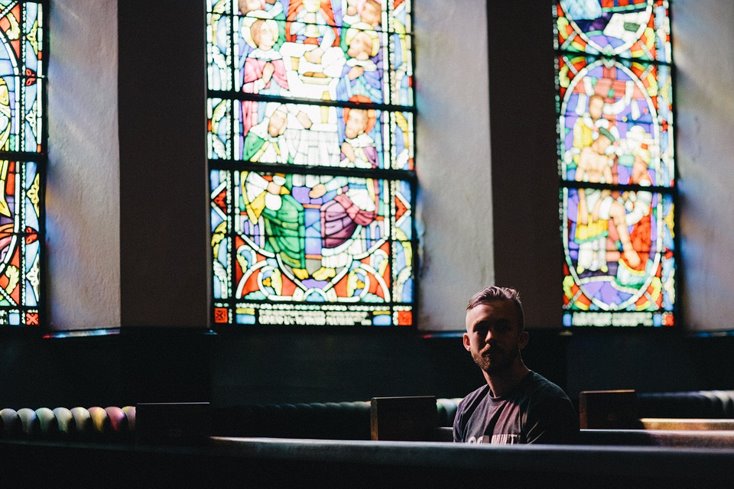 Pieces of a puzzle, not fragments
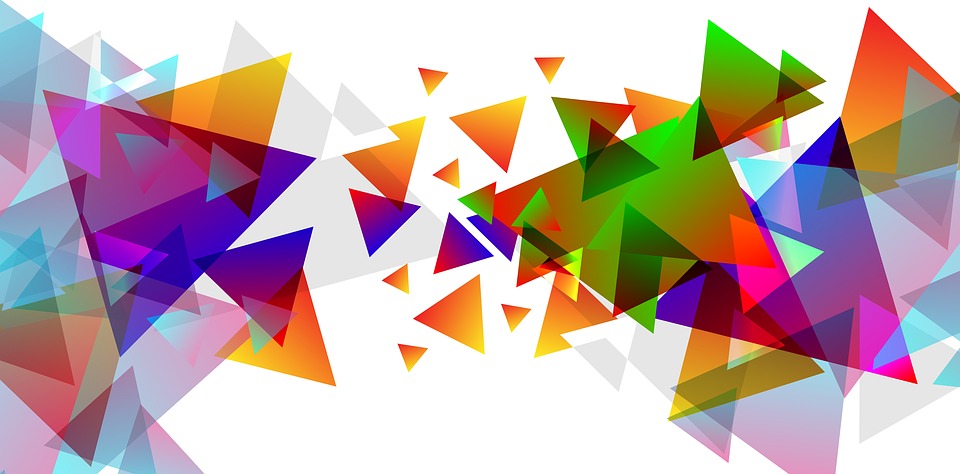 Your "case report" or autobiography will help you understand how the past affected you, shaped you, so you can choose the meaning of the experience and  the responsibility for your health and happiness. It will help you feel whole again. Self-awareness is essential to break the cycle of traumatization.




"I am better off healed than I ever was unbroken."
                                    -Beth Moore
RESPITE: on-line wellness resource
Resilience in the Era of Sustainable Physicians: An International Training Endeavor

https://respite.machealth.ca/
https://hprtselfcare.org/
Questions, comments, epiphanies?
Thank you for your attention and participation!



"Work is love in action."
-Khalil Gibran